CQI
Continuous Quality Improvement
CQI
การพัฒนาคุณภาพอย่างต่อเนื่อง 
 CQI เป็นลักษณะปรับปรุงให้ดีขึ้น ไปเรื่อยๆ
CQI หมายความว่าอะไร
CQI คือการใช้กระบวนการทางวิทยาศาสตร์
และความคิดสร้างสรรค์ในการปรับปรุง
ระบบงานเพื่อตอบสนองความต้องการของ
ผู้รับผลงานอย่างไม่หยุดยั้ง โดยมุ่งสู่ความ
เป็นเลิศ
PDCA
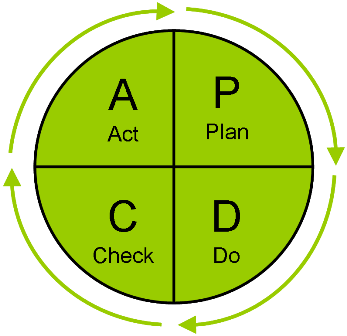 ความหมายของ PDCA
PDCA  คือ วงจรการบริหารงานคุณภาพ
P  = Plan คือ การวางแผนงานจากวัตถุประสงค์ และเป้าหมายที่ได้กำหนดขึ้น
D = Do 	คือ การปฏิบัติตามขั้นตอนในแผนงานที่ได้เขียนไว้อย่างเป็นระบบและมีความต่อเนื่อง
C = Check คือ การตรวจสอบผลการดำเนินงานในแต่ล่ะขั้นตอนของแผนงานว่ามีปัญหาอะไรเกิดขึ้น จำเป็นต้องเปลี่ยนแปลงแก้ไขแผนงานในขั้นตอนใด
A = Actionคือ การปรับปรุงแก้ไขส่วนที่มีปัญหา หรือถ้าไม่มีปัญหาใดๆ ก็ยอมรับแนวทางการปฏิบัติตามแผนงานที่ได้ผลสำเร็จ เพื่อนำไปใช้ในการทำงานครั้งต่อไป
PDCA
เมื่อได้ว่างแผนงาน  (P) 
 นำไปปฏิบัติ  (D)
 ระหว่างการปฏิบัติก็ดำเนินการตรวจสอบ (C) 
 พบปัญหาก็ทำการแก้ไขหรือปรับปรุง (A) 
การปรับปรุงก็เริ่มจากการวางแผนก่อน วนไปได้เรื่อยๆ จึงเรียกวงจร PDCA
การนำไปสู่การพัฒนาอย่างต่อเนื่อง
1. หาเหตุผลให้เจอและบอกให้ได้ว่าอะไร?คือปัญหา
 2. เก็บข้อมูลและเลือกปัญหาที่จะแก้ไข  
3. วิเคราะห์ถึงสาเหตุของปัญหา
4. เลือกทำที่ง่ายและใช้เงินน้อยมาแก้ไขก่อน
5. วัดผลเพื่อดูว่าบรรลุเป้าหมายหรือไม่?
6. ขจัดรากเหง้าของปัญหาเพื่อไม่ให้กลับมาเกิดอีก
7.  แผนพัฒนาต่อเนื่อง
การหาประเด็นที่จะพัฒนา
แผนพัฒนาคุณภาพ แผนยุทธศาสตร์โรงพยาบาล
ปัญหาภายในหน่วยงาน
 ความต้องการของผู้รับผลงาน
 จุดอ่อนภายในหน่วยงาน
 ความเสี่ยงในหน่วยงาน
 ผลการวิเคราะห์กระบวนการหลัก
 ผลการประเมินความพึงพอใจ
 อุบัติการณ์ข้อร้องเรียน
สรุป การทำ CQI สักเรื่องทำอย่างไร
1. หาปัญหาและสาเหตุนำมาวิเคราะห์ 2. กำหนดผู้เกี่ยวข้อง 3. กำหนดเป้าหมาย ตัวชี้วัด 4. ทำโครงการ และมีการเปลี่ยนแปลงการที่ทำให้เกิดผลลัพธ์ที่ดีขึ้น